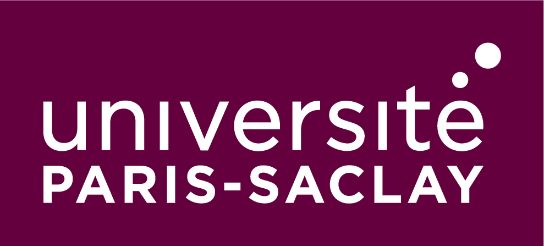 Web of Science
Formation flash, 31/03/2020
Plan
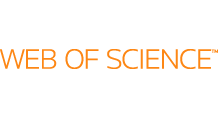 Origine et historique
Utilisation
Fonctionnalités utiles
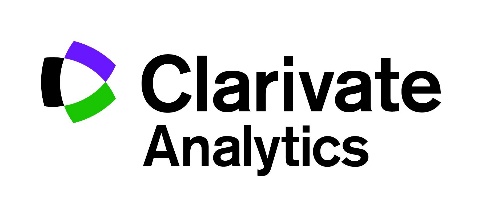 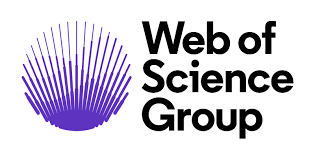 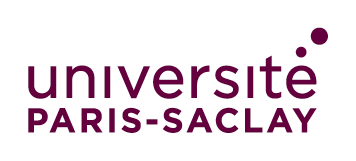 [Speaker Notes: L’appellation « Web of Science » peut porter à confusion car, un peu comme facebook, il regroupe sous un même nom plusieurs types d’entités et de services : le groupe Web of Science désigne l’ensemble des produits de Clarivate Analytics qui concernent l’information scientifique et technique, la bibliographie et la scientométrie.
« Web of Science » est le nom de la plateforme phare de ce groupe, plateforme qui regroupe plusieurs moteurs de recherche utilisant comme base de donnée principale la « Web of Science Core Collection ». Je parlerai de cette plateforme, et non des autres services du groupe (InCites, Essential Science Indicators etc.)
Nous verrons par la suite ce qu’impliquent toutes ces ressources dans les fonctionnalités de recherche.
Pour bien comprendre Web of Science et comment il a été construit, il faut repartir à l’origine des bases de données bibliographiques.]
Origines et historique du Web of Science
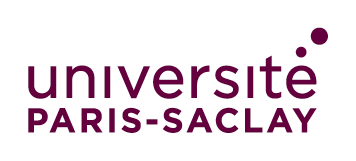 [Speaker Notes: A l’origine du Web of Science, il y a eu peu après la fin de la deuxième guerre mondialele projet de la National Library of Medicine américaine (toujours elle) : le Welch Medical Library Indexing project, au milieu des années 50. L’idée est de comprendre en quoi l’automatisation peut aider à indexer et trouver efficacement la littérature scientifique en médecine.
Le problème qu’on essaie alors de régler est le délai entre la publication d’un article et son indexation par sujets (forcément manuelle). Ce problème reste toujours d’actualité, par certains aspects, mais beaucoup de découvertes ont été faites grâce au projet.]
~1955 :  Eugene Garfield, 
« Welch Medical Library Indexing project »
1992 : rachat par Thomson (puis Thomson Reuters en 2007)
Chronologie
1962 : Institute for Scientific Information
2016 : 
Clarivate Analytics
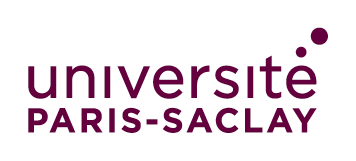 [Speaker Notes: Le Dr. Eugene Garfield, chargé de la mission, montre alors l’intérêt de lier les publications entre elles par les citations.  
Au début des années 60, il fonde une compagnie, l’Institute for Scientific Information (ISI, directement à l’origine du Web of Science) qui produit en 1964 un premier « Science Citation Index », l’origine de toute la bibliométrie que nous connaissons.
Vu le succès du projet, la base de publications utilisée s’élargit avec les années, racheté par l’entreprise d’information Thomson, puis par le fonds d’investissement Clarivate Analytics. Mais l’idée que l’utilisation des citations est le meilleur moyen de repérer efficacement la bonne information reste l’une des grandes lignes directrices de Web of Science aujourd’hui, comme nous verrons dans les fonctionnalités de recherche de documents.
Le Web of Science n’a pas de concurrence dans le domaine de l’indexation des citations avant 2004 (Création de Scopus par l’éditeur Elsevier). Il devient donc la référence de toute la vague d’évaluation de la science du début des années 2000, par exemple le classement de Shanghaï.]
Web of Science maintenant
34 000 revues choisies
161 millions de fiches bibliographiques
1,7 milliard de citations référencées
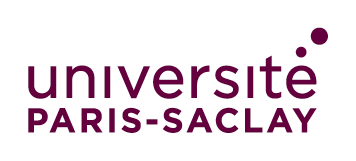 [Speaker Notes: Les particularités de Web of Science sont désormais moins claires que dans ses premières années, étant donné que plusieurs projets similaires ou concurrents existent (Scopus, mais aussi Google Scholar ou Dimensions, chacun ayant des spécificités). Il reste une référence parce que : c’est l’acteur historique du domaine, il n’est pas lié à un éditeur, les revues couvertes par sa « Core Collection » font l’objet d’un choix très rigoureux (vérification par des éditeurs spécialisés dans leur domaine thématique du processus de Peer-review, de l’impact et de l’ancienneté des revues), et il continue de déléguer le travail d’indexation et de vérification à des humains, alors que ce travail est désormais la plupart du temps automatisé.
On continue d’appeler Web of Science une base de données, mais la base de données d’origine, la Web of Science Core Collection, n’est pas la seule base interrogée par le Web of Science, comme pour Medline pour Pubmed par exemple.]
Science Citation Index Expanded
9200 revues
La Web of Science Core Collection
Social Sciences Citation Index
3400 revues
Arts and Humanities Citation Index
1800 revues
SCIE
Emerging Sources Citation Index
7800 revues
SSCI
Books Citation Index
104 500 ouvrages
AHCI
Conference Proceedings Citation Index
1800 revues
ESCI
BKCI
CPCI
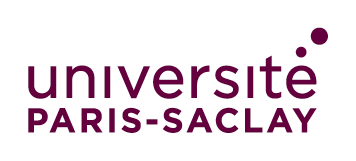 [Speaker Notes: Même cette Core collection n’est pas une simple base de données mais l’assemblage de plusieurs :
C’est d’abord un élargissement du premier « SCI », Science Citation Index, spécifiquement pour prendre en compte les domaines disciplinaires que le premier SCI n’avait pas : les sciences humaines et sociales (avec les SSCI, AHCI et BKCI), mais aussi les sciences techniques (avec le CPCI), qui ont des modes de publications différents des sciences médicales (la base du projet du Dr. Garfield).]
La Web of Science Platform
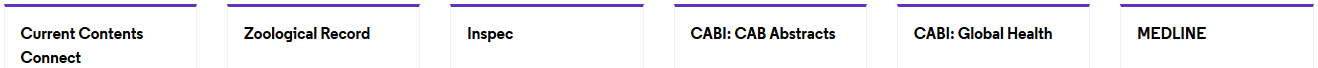 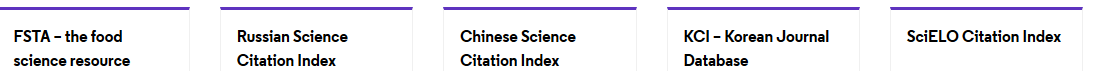 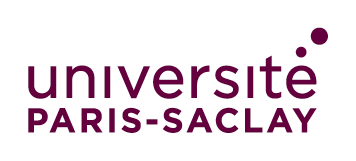 [Speaker Notes: Ce qu’on appelle la « Plateforme Web of Science », plus large que la Web of Science Core Collection, comprend des données issues de diverses bases spécifiques à des thématiques (MEDLINE ou BIOSIS) ou des pays (Russie, Corée et Chine, connus pour produire une quantité non négligeable de publications en langue vernaculaire). Ces données restent issues de corpus sélectionnés, mais il est toujours possible de restreindre ses recherches à la Core Collection pour n’avoir des résultats issus que de journaux reconnus internationalement.]
Utilisation de la base de données
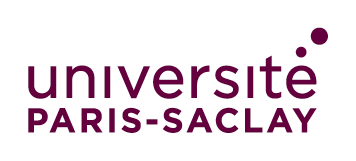 [Speaker Notes: La plateforme Web of Science s’utilise pour la recherche bibliographique comme la plupart des bases de données bibliographiques modernes, avec plusieurs points d’entrée et pour les experts un mode de recherche avancée permettant de créer des requêtes plus complexes grâce à un langage logique et des opérateurs booléens.]
Recherche
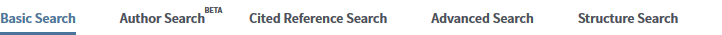 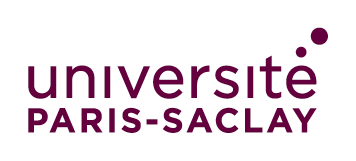 [Speaker Notes: La fonction « Author Search » a pour but d’essayer de fournir des informations unifiées sur des profils d’auteurs, ou bien vérifiés par leur propriétaire, ou bien créés par des algorithmes.
La « cited reference Search » est une fonctionnalité spécifique à Web of Science, pratique lors de recherches bibliographiques dont on sait un auteur clé, par exemple. Nous en prendrons un exemple tout à l’heure.
La Structure Search permet de chercher directement des structures moléculaires grâce à un outil de schématisation de molécules.]
Opérateurs et ordre d’application
NEAR/x
SAME
NOT
AND
OR
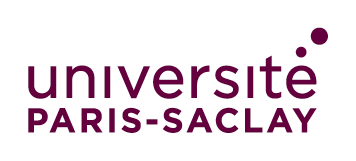 [Speaker Notes: Les opérateurs booléens classiques (NOT AND et OR) sont complétés par NEAR et SAME :
NEAR est l’opérateur permettant de chercher des termes à proxuimité dans WoS, il cherche le terme qui le précède ET le terme qui le suit (comme l’opérateur AND) avec pour condition supplémentaire que ces deux mots soient proches l’un de l’autre (la distance maximale en nombre de mots est choisie par le chiffre après le slash : (artificial NEAR/2 intelligence) trouvera « artificial algorithm imitating intelligence » mais pas « artificial algorithm built with intelligence ».
SAME est un opérateur de proximité élargi : il cherche le terme qui le précède et le terme qui le suit (comme AND et NEAR/) mais avec pour condition que les deux termes soient dans la même ligne de métadonnée, en fonction du champ spécifié (fonctionne par exemple dans la recherche par signature d’auteur).]
Exemple de requête
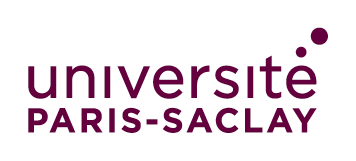 [Speaker Notes: Le reste des requêtes de la recherche avancée se fait grâce aux digrammes désignant les champs, qui sont explicités à côté du formulaire de recherche avancée, et dont certains sont rendus plus faciles à utiliser par des index. L’usage des parenthèses et des guillemets est toujours possible.
Les requêtes, quelle que soit l’interface utilisée pour les formuler, sont conservées dans l’historique accessible depuis l’onglet de recherche avancée, et leurs résultats constituent des « sets » que l’on peut combiner (en les liant par AND ou OR) pour créer des requêtes complexes plus facilement.]
Quelques fonctionnalités
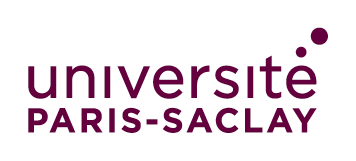 [Speaker Notes: Web of Science, parce que la plateforme est fondée sur l’utilisation des réseaux de citations pour mieux trouver les publications pertinentes, est connu pour être à l’origine de l’Impact Factor des journaux, et de la liste annuelle des Highly Cited Researchers. Cependant au-delà des intérêts de la citation en bibliométrie, cette logique apporte quelques avantages pour des recherches bibliographiques.]
Research Areas
Categories
Research Areas et WoS Categories
Toutes les BDD
Core collection uniquement
5 catégories larges
254 catégories
153 thématiques
Chaque catégorie est liée à une RA
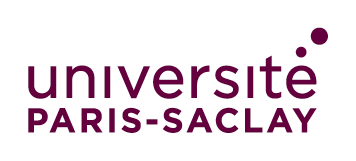 [Speaker Notes: Une des spécificités de WoS étant l’indexation en domaines scientifiques, chaque revue, chaque conférence et chaque livre se voit attribuer un ou des domaines, qui serviront à les classer. Mais à cause de la complexité de la plateforme, deux types de classifications peuvent être utilisées dans la recherche : les « Research Areas » et les « WoS Categories ». Pour des recherches bibliographiques, il est souvent préférable d’utiliser les catégories, plus précises et simples à comprendre, sauf si l’on recherche des documents spécifiques, hors de la Core Collection.
Dans ce cas, les catégories WoS peuvent de toute façon être liées chacune à une « Research Area », moins précise mais plus normalisée. Les Research Areas présentent aussi l’avantage d’être regroupées en catégories larges qui explicitent la manière dont la classification est construite (les Classifications à plusieurs niveaux semblent être devenues la norme en sciences de l’information).]
Analyse des résultats d’une recherche
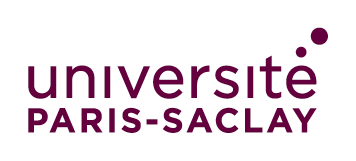 [Speaker Notes: Tous les résultats de recherches de documents peuvent être analysés grâce à la fonction « analyse results », qui est non seulement un moyen de visualiser de manière plus agréable les facettes habituelles des bases de données (et disponibles sur Web of Science), mais une manière très efficace de rebondir vers des résultats pertinents en suivant un raisonnement logique (déterminer l’année clé des publications sur un sujet, voir à quoi les publications de cette année font référence ou quels sont leurs mots-clés en raffinant la recherche, puis ré-étendre la recherche à partir de ces mots-clés.]
Rapport de citation
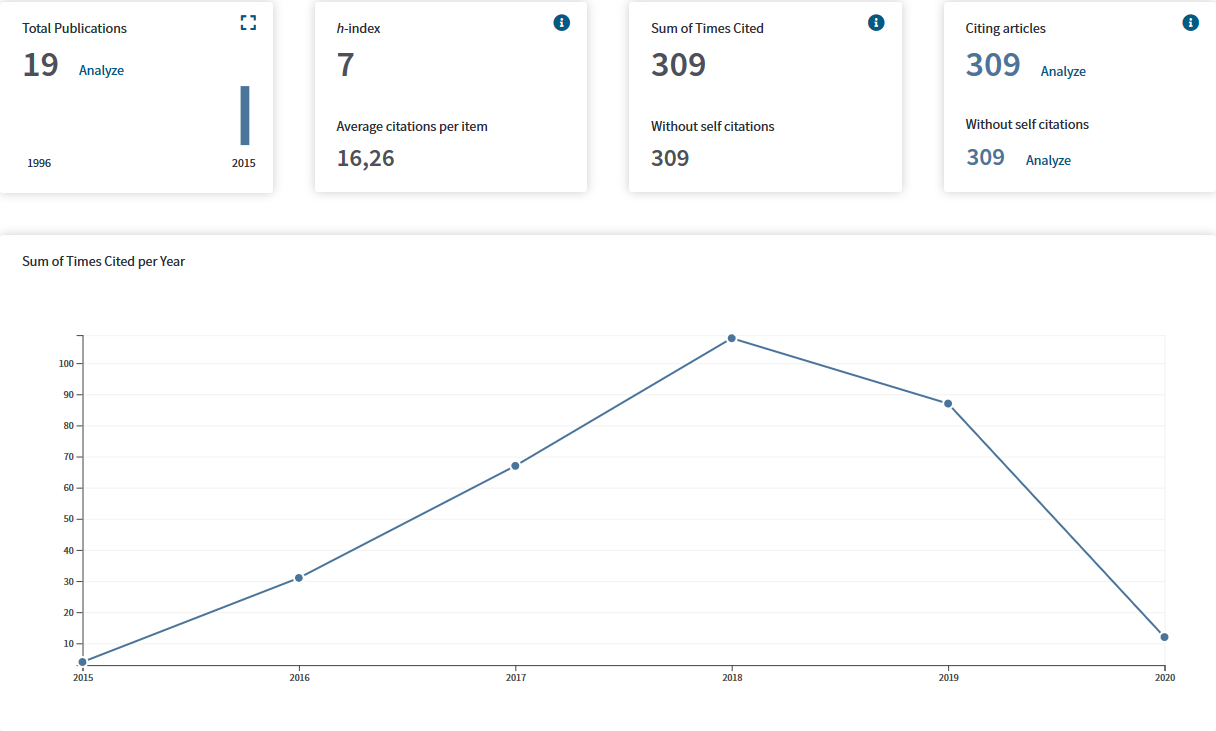 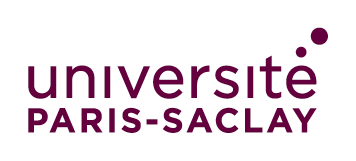 [Speaker Notes: Le rapport de citation a probablement été conçu pour que les chercheurs puissent aisément évaluer leur travail, mais il a un intérêt pour la recherche bibliographique : il permet de construire des corpus cohérents et non astreints aux logiques d’indexations créées par des humains. En effet, Eugene Garfield se fondait sur l’idée que des publications citées de nombreuses fois étaient souvent citées dans des domaines de recherche considérés comme éloignés du leur (il prend pour exemple le réseau des publications citant un des articles connus d’Albert Einstein et datant de 1906).
Ainsi, construire une recherche en se fondant sur les publications citant une publication phare de son sujet permet souvent d’élargir ses horizons de recherche facilement sur WoS.]
Références
Garfield, Garfield, Eugene. Citation indexing: Its theory and application in science, technology, and humanities. New York: Wiley, 1979, P. 1
http://garfield.library.upenn.edu/ci/chapter1.PDF
ISI. History of Citation Indexing.
https://clarivate.com/webofsciencegroup/essays/history-of-citation-indexing/
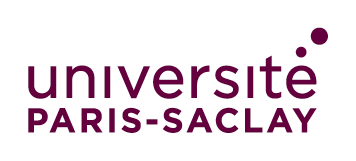